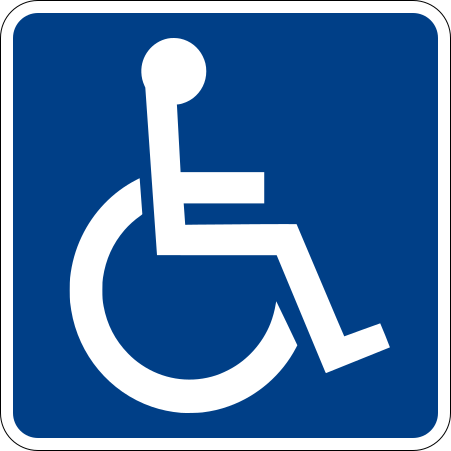 الإهتمامات البحثية التطبيقية و التحديات
العميد الطبيب باسم ديوب - مدير مركز البحث العلمي
العقيد الطبيبة سماهر الموسى – رئيسة شعبة أمراض المفاصل – مشفى تشرين العسكري
إدارة الخدمات الطبية العسكرية - وزارة الدفاع
b.dayoub@mmsresearch.org
تحديات تم توظيف حلول لها
جراحة ضبط الأذية
Damage Control Surgery
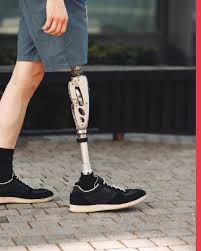 القانون رقم /26/ لعام 2019 القاضي
 باحتساب تعدد إصـــــــــــــــــــــــــابات العسكري 
وفق قاعدة بالتزار
برنامج المواءمة المنزلية
 لجرحى الحرب
القانون رقم /1/ لعام 2017 القاضي باعتبار العسكري  المصاب الذي توفي نتيجة تفاقم إصابته بعد انتهاء خدمته  شهيدا
تحديات مستهدفة قيد الحل
رعاية صحية شاملة لجرحى الحرب:
ـ تأهيل بدني
ـ تأهيل نفسي
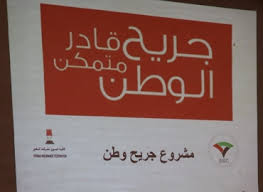 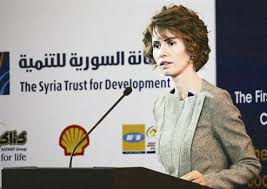 تحديات ناشئة
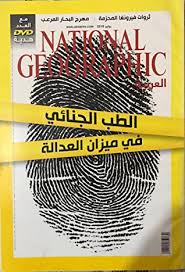 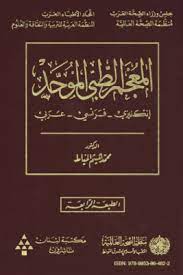 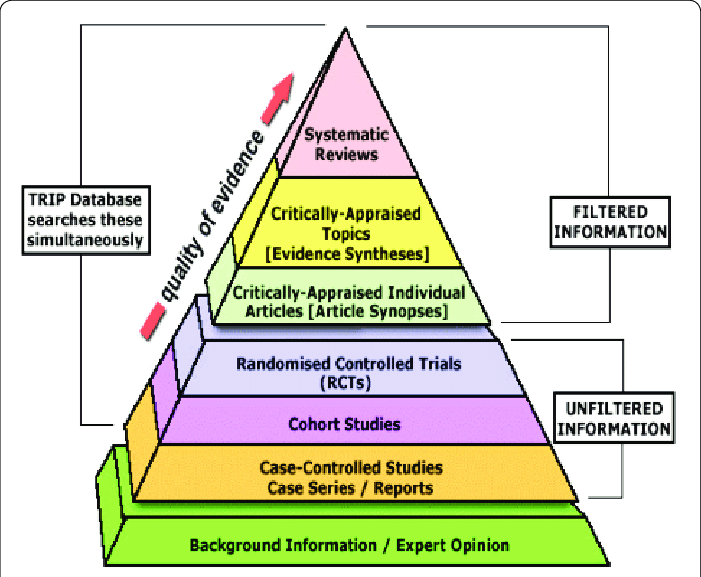 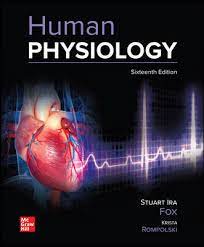 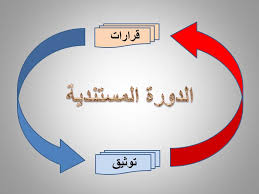 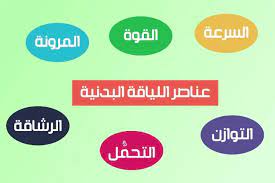 الدورة المستندية Document Cycle 
ـ العلاقة السببية
ـ المصطلح الطبي/ الإجرائي
ـ الوثيقة الطبية وأهمياتها
ـ المصادقة المرجعية على مضمون الوثيقة
متابعة تعريب المصطلحات الطبية الناشئة لتلافي الترجمة العربية الواحدة لعدة كلمات أجنبية متغايرة استناداً لتعريفها بلغتها الأم
ربط مراكز معالجة الأورام بقاعدة بيانات مركزية تفاعلية
استخدامات الغشاء السلوي الطبية
الإنسمام المزمن بالفلورايد وعلاقته بالأمراض المزمنة
المخبر المركزي لقياس  القدرة الوظيفية
 المتبقية لتعدد الإصابات
المركز الوطني للطب
 المسند بالبينة
فيزيولوجيا الإستجابة للأذية Damage Response Physiology :
ـ ارتفاع سكر الدم العارض
ـ ارتفاع تعداد الكريات البيض العارض
ـ نقص الصفيحات العارض
ـ تغايرية حراكيات وخصائص المواد الدوائية بتغاير توزع الحيز داخل/ خارج الخلوي- الثالث في الإصابات
الكوانتوم الحيوي
الآفات المصطنعة المحاكية للأمراض والمؤثرة على اللياقة 
( مداخل جراحية – أمراض – استقصاءات )
الوقاية من تأثيرالأمواج الكهرومغناطيسية
طب الأنفاق –ضغط الإنفجار – التعرف على الهوية
تأثير تعاطي المنشطات والمخدرات على الفيزيولوجيا الإمراضية وحراكيات الأدوية والمظاهر السريرية
العلاج بالأوزون
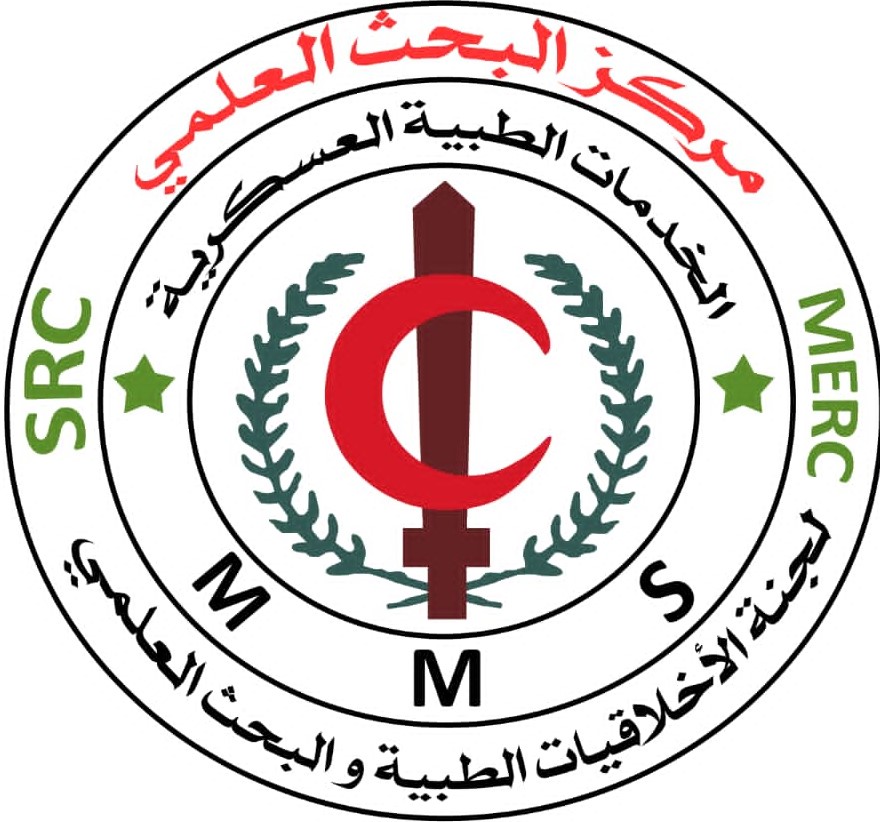 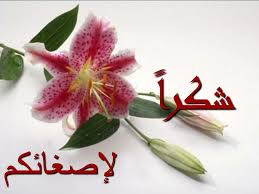